Разрыхлители теста
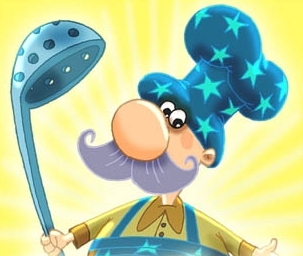 Выполнила преподаватель спец. предметов- Шаймарданова А.К.
Разрыхлители теста-это продукты, которые выделяют газообразные вещества, придающие тесту пористость
Виды теста
Дрожжевое
Бездрожжевое
Бисквитное
Песочное
Пряничное
Слоёное
Вафельное
Тесто для блинчиков и др.
Опарное
Безопарное
Разрыхлители теста бывают:
Биологические (дрожжи-дрожжевое тесто)
Химические (пищевая сода-вафельное, пряничное, сдобное, песочное и др.)
Механические ( взбитые белки-бисквитное, воздушное, миндальное, тесто для блинчиков)
Разрыхлители теста
Мука с водой дает клейкую массу, которая недостаточно хорошо пропекается и после выпечки становится грубой. Изделия из такого теста плохо усваиваются. Чтобы улучшить качество теста, применяют разрыхлители, придающие ему пористость.  В качестве разрыхлителей используют дрожжи (cвежие, сухие) и пищевую соду. 
Пищевую соду как разрыхлитель всегда используют вместе с кислотой.
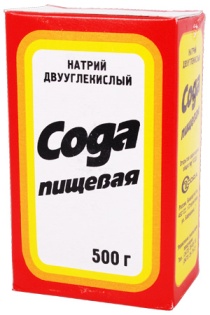 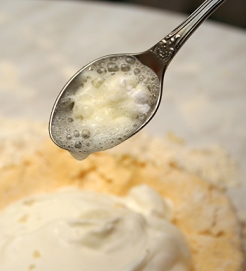 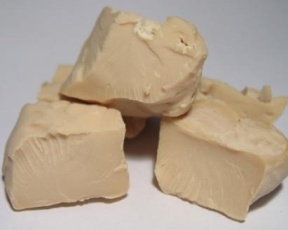 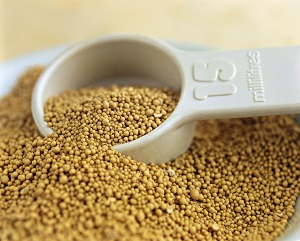 Дрожжи
Пищевая сода
Биологические разрыхлители.
Дрожжи — это микроорганизмы (дрожжевые грибы), состоящие из отдельных неподвижных клеток, которые в благоприятных условиях очень быстро размножаются.
Дрожжи растворяют в воде температурой 30~35*С
Сухие дрожжи поступают в продажу в виде порошка, крупки или таблеток. Они имеют желтовато-серый цвет и влажность 8-9%.  
срок хранения живых прессованных дрожжей в холодильнике – всего 12 дней, сухих  – около 6 месяцев, а некоторых быстрорастворимых – целых 5 лет. 
При приготовлении дрожжевого теста, дрожжи сбраживают сахара в спирт, образуется углекислый газ. В результате развития микроорганизмов, вкус теста становится кислым
Приготовление гашеной соды:
Ингредиенты для гашеной соды: сода 1 ч.л., пищевая кислота 1 ст.л.В  ёмкость поместить необходимое количество соды, оно указывается в рецептах и гасится  с помощью пищевых кислот. Можно использовать столовый или яблочный уксус, лимонный сок или уксусную эссенцию. Если используется  уксусная эссенция, то её нужно предварительно развести водой в приблизительно в 10 раз. Сода сначала зашипит, а потом, после гашения, перестанет шипеть. Соду можно добавлять в кондитерское изделие. Применяется для приготовления песочного,  пряничного и вафельного теста
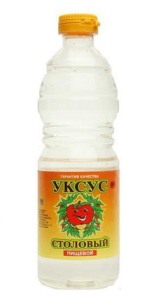 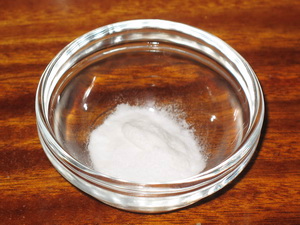 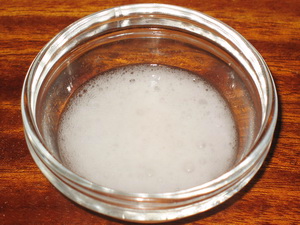 Механический способ разрыхления.
Механический способ разрыхления применяют для изготовления теста бисквитного, заварного, белкового и для блинчиков. Это объясняется тем, что в рецептуру этих изделий входят вещества, обладающие свойствами образовывать эмульсии или пенообразную структуру 
Этот способ заключается во взбивании теста. Во время взбивания тесто насыщается воздухом в виде мелких пузырьков, обволакиваемых пленками из частиц взбиваемого продукта, и увеличивается в объеме.
Выберите правильный ответ на вопросы:
1. Для чего служат разрыхлители теста:
а) придают пористость;    б) улучшается вкус;  в) изменяют цвет;     
Правильный  ответ: а
2. К какому разрыхлению относится дрожжи?
а) механическому;     б) биологическому;    в) химическому
Правильный ответ: б
3. При какой температуре разводят водой дрожжи?
а) 30-35;      б) 20-25; в) 45-50 градусов
Правильный  ответ: а
4. К механическому разрыхлителю относится?
а)яичные белки ;   б) дрожжи; в) пищевая сода
Правильный ответ: а
5. С каким способом разрыхления готовится песочное тесто?
а) механическим разрыхлением; б) с биологическим разрыхлением; в) с химическим разрыхлением.
Правильный  ответ: в
6. Какие дрожжи хранятся дольше 6 месяцев?
а) прессованные;   б) сухие;
Правильный  ответ: б